「○○学校」選挙講座 R○.○.○
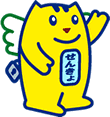 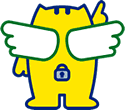 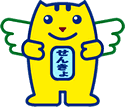 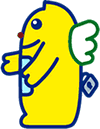 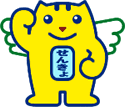 ○○○選挙管理委員会
○○○明るい選挙推進協議会
[Speaker Notes: 皆さんこんにちは。○○○選挙管理委員会の○〇です。
本日は皆様に選挙についての講座と模擬選挙を行いたいと思います。
よろしくお願いいたします。]
本日のメニュー
せいじ
１  政治とは？
　　    選挙とは？
　　   ～投票には いかなきゃいけない？～

　 ２　投票ってとてもカンタン！
　　 　～投票を体験しよう～
せんきょ
とうひょう
とうひょう
とうひょう
たいけん
[Speaker Notes: 本日はこのような流れで進めていきます。]
せいじ
政治とは？
ひつよう
みんなのくらしに必要な　　　　　　　いろいろなことを決める。
税金をどのようにつかうかを決める。
き
き
ぜいきん
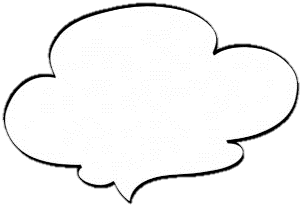 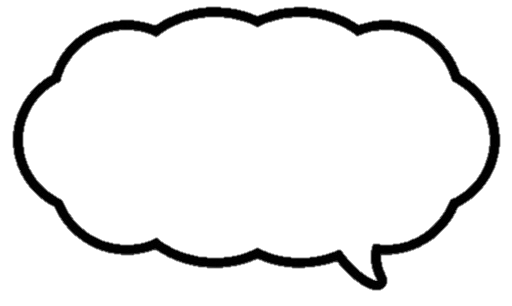 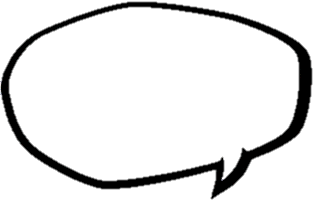 研究施設を
新しくしてほしいな
学校を新しく
してほしい！
公園をつくって
　　　　ほしいわ
けんきゅうしせつ
こうえん
がっこう　あたら
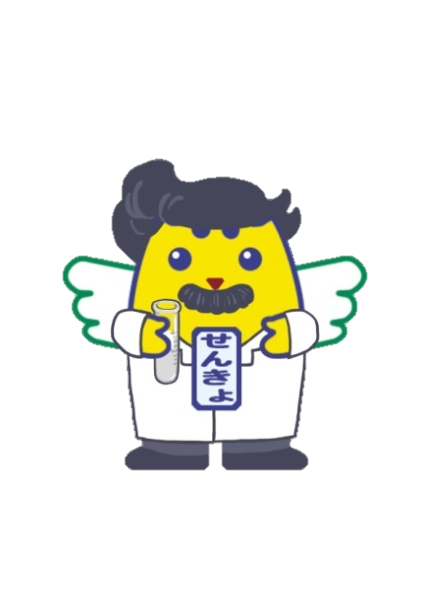 あたら
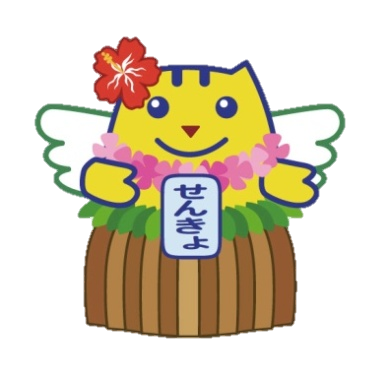 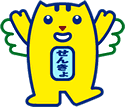 [Speaker Notes: 政治とはみんなの暮らしに必要ないろいろなことを決めることです。
例えば学校を新しくしてほしい、公園を作ってほしいなどです。

また、皆さんから納められた税金にも限りがありますのでそれをどのように使うかということも決めていくことも政治の大切な役割です。]
き
だれが決めるの？
くに
き
けんり
日本は、国のことを決める権利を
　　　　　　国民がもっている国です。
こくみん
くに
つまり、
自分たちの国をどうしていくかを
自分たちで決める権利をもっている
　　　　　　　　　　ということです。
くに
じぶん
き
けんり
じぶん
[Speaker Notes: わたしたちの国、日本は、国民が決める権利を持っている国です。

「国民が、自分たちの国をどうしていきたいかについて、
自分たちで決める権利を持っている」ということです。]
せんきょ
選挙とは？
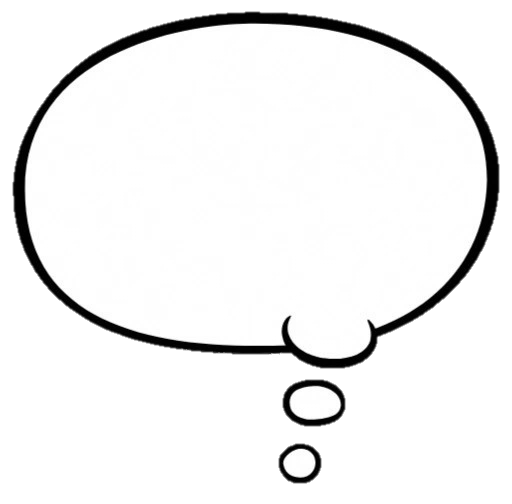 税金のつかいみちは
  みんなで はなしあって
   決めたほうがいいな ！
ぜいきん
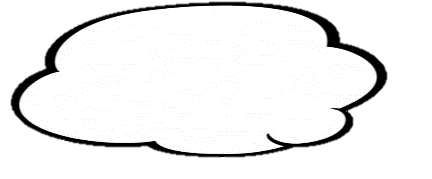 ぜんいん あつ
でも、全員集まるのは
          むずかしいし…
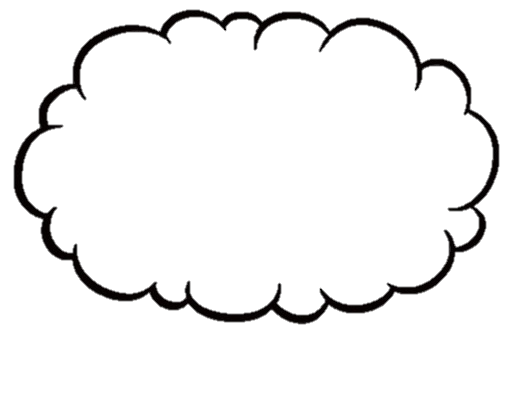 はなしが 
　まとまらない…
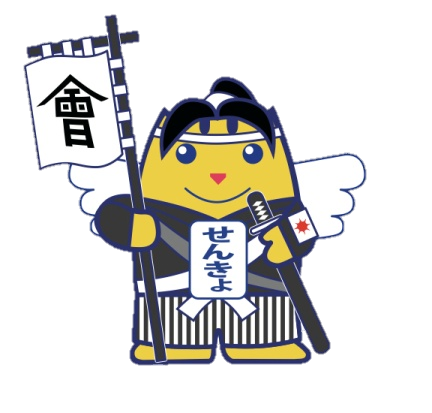 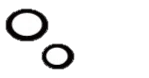 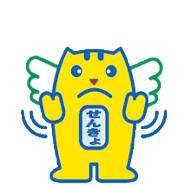 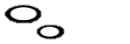 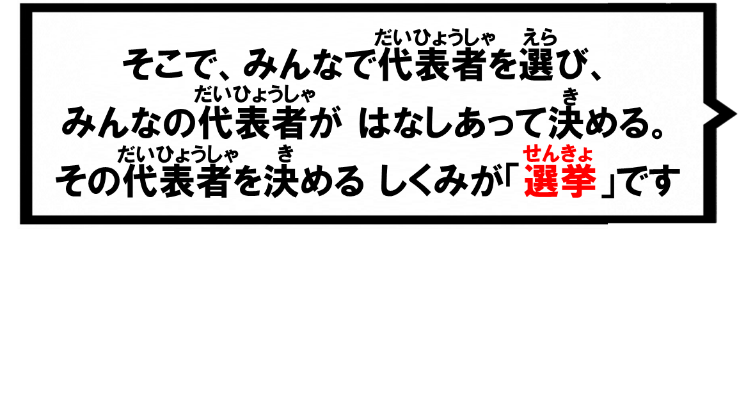 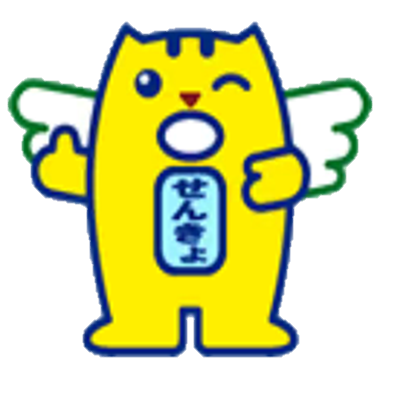 [Speaker Notes: では選挙とは何か。
例えば、先程、お話しした金の使い道について、出来れば全ての人で話し合って決めたほうがいいですよね？
しかし、街の人、ましてや日本全国の人が全員集まって話し合うことは難しいですよね？

そこで、代表者を選び、その選ばれた代表者がみんなの代わりに話し合う仕組み。これが選挙です。]
こっかい　　　くに　　　だいひょう　　　　はたら
国会（国の代表）の働き
しちょうそん　　　　  　しちょうそんぎかい
けん　　　　　　　　 けんぎかい
みんなの税金を
何につかう？
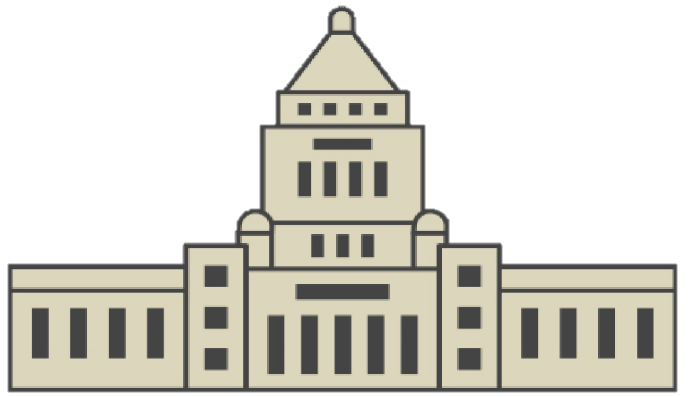 法律は？
ほうりつ
県のことは 県議会、
市町村のことは市町村議会で
　　　　　　　　　　　はなしあうよ
なに
ぜいきん
くに
国のことを
はなしあう
しゅうぎいんぎいん
さんぎいんぎいん
衆議院議員
参議院議員
とうひょう
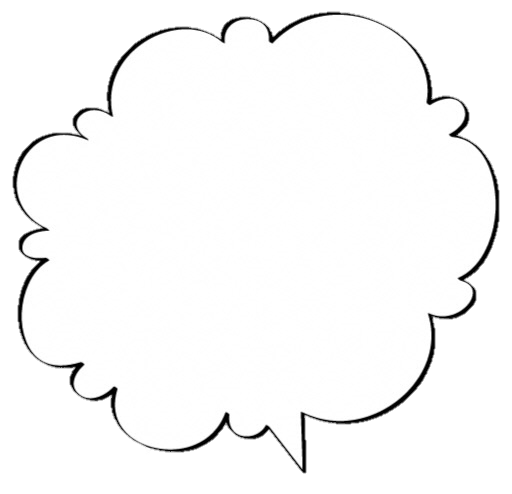 投票でえらぶ
せんきょ
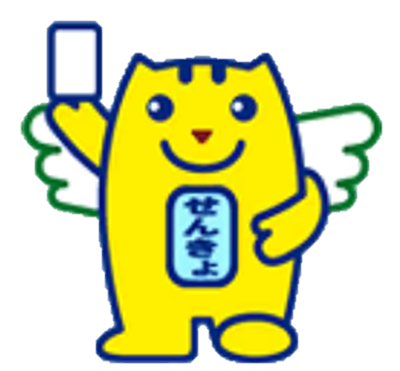 選挙
この人に
決めた！
き
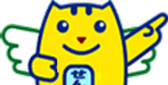 [Speaker Notes: 代表者が国の政治について話し合う場が国会です。
ここで国の問題、その解決策などを話し合います。

また政治は国だけではなく、地域にもあって、県のことは県議会で、市のことは市議会で話し合います。]
せいじ　 　　　　さんか
“政治に参加する”とは？
せいじ　 　さんか
政治に参加するのは
政治家だけではありません
せいじか
しゃかい
・よりよい社会
・くらしやすい地域 
 　　をつくること
みんなの
しあわせにつながる
ちいき
そのために･･･
[Speaker Notes: 政治に参加するとは？

先程も話しましたが、地域にも議会があって、地域がよりよくなる方策を話し合っています。
ただ、政治に参加するのは政治家だけではありません。

自分が住んでいる地域や社会をよりよくしていくこと。それが自分たちの幸せにつながるのです。

そのために、]
せいじ　 　　　　さんか
“政治に参加する”とは？
しゃかい
みんながくらしやすい社会にするために、
 なにが必要か考えること。
 そして、自分の考えを表現すること。
          「選挙で投票すること」
これも 政治への参加のしかたのひとつです。
ひつよう
かんが
ひょうげん
かんが
じぶん
せんきょ　　　　　とうひょう
せいじ　 　　　　　　さんか
せいじ　     さんか
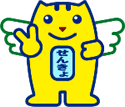 政治に参加するのは
むずかしいことじゃないよ
[Speaker Notes: みなさんが住みやすい社会、地域になるにはどうしてほしいのか考えること。
そして、考えを表現すること。
「選挙で投票する」
これも政治に参加することと言えます。]
せんきょ　　　　 とうひょう
選挙で投票しないといけないの？
けんり
ぎむ
とうひょう
投票は権利であって義務ではありません。
ふくしまけん
にほん
しかし、日本、福島県、
そして自分のまちのくらしをよくするため
自分の考えを表現すること。
じぶん
じぶん
かんが
ひょうげん
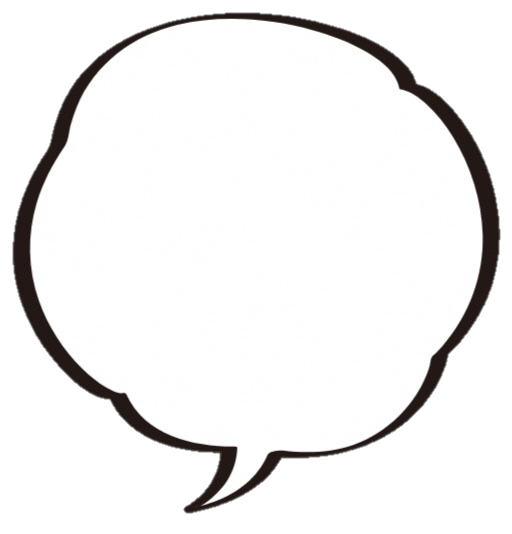 投票は
政治参加の
   第一歩！
そのきっかけのひとつが
　 選挙 であるといえます。
せんきょ
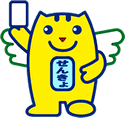 [Speaker Notes: ではなぜ選挙で投票しないといけないのか。

投票は権利であって義務ではありません。しかし、日本、福島県、自分の住んでいる地域をもっとよくするために自分の考えを表現すること。

そのきっかけのひとつが選挙であると言えます。]
選挙クイズ
2019年7月21日におこなわれた
　参議院議員選挙での
　　　  18才～24才の投票率は？

　　① およそ ２８％
　　② およそ ５８％
　　③ およそ ８８％
さんぎいんぎいんせんきょ
さい　　　　　　 さい　　  とうひょうりつ
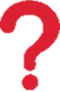 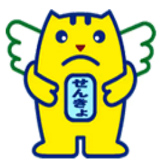 [Speaker Notes: ではここでクイズです。
実際に、若い人たちはどのくらい投票に行っているのかみてみましょう。
クイズ、 ２０１９年７月２１日に行われた国の代表を決める選挙、「参議院議員選挙」の18歳から24歳の投票率は何％でしょうか？
①およそ２８％
②およそ５８％
③およそ８８％
（順番に手を挙げてもらうor挙手制で答えを聞く）
それでは答えを発表します。]
こたえ
さんぎいんぎいんせんきょ
さい
とうひょうりつ
参議院議員選挙：18～24才の投票率は
① およそ２８%

県内の若い人たちの投票率は２８．３％でした。
　 ちなみに全体では ５２．４１％ となっています
けんない　　わか　　 ひと　　　　　　　　とうひょうりつ
ぜんたい
[Speaker Notes: 正解は①およそ２８％。
福島県に住む若者のうち、まさに3人に１人も投票に行っていないというのが現実です。]
せんきょ　　 い
選挙に行かないとどうなるの？
れい　ひるやす　　こうてい　　　　　　　　　　 き
例：昼休みの校庭のつかいかたを決める。
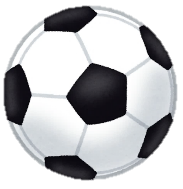 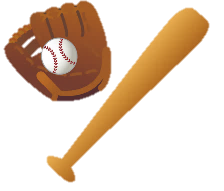 サッカーのほうがおおいのに…
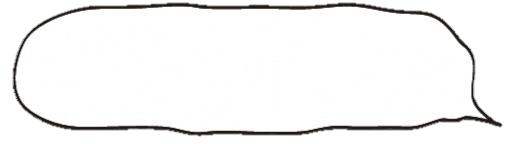 投票に行かないと・・・
[Speaker Notes: 選挙に行かないとどうなるのかについてお話しします。

クラスでグラウンドの使用方法を投票で決めることになりました。サッカーをしたいと思っている人が10人。
野球をしたいと思っている人が6人います。
このうち、野球をしたいと思っている人は6人中全員が投票したのに対し、サッカーしたいと思っている10人中5人は投票しませんでした。

そうすると実際はサッカーをしたい人のほうが多いのに、投票の結果野球に決まってしまいます。投票に行かないとこのようなことになってしまいます。]
せんきょ　　 い
選挙に行かないとどうなるの？
じぶん
とうひょう
自分が投票しても
なにも変わらないんじゃないかなぁ
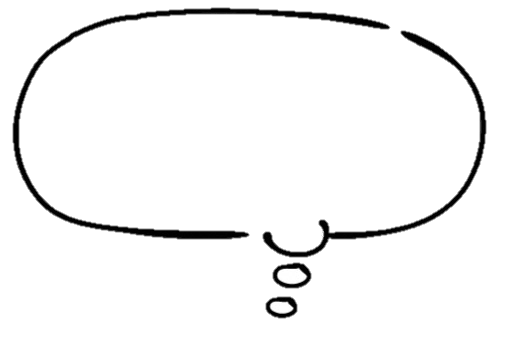 か
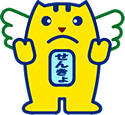 とうひょう
投票しないということは、
 自分の意見を言わないということ。
じぶん　　いけん　　 い
[Speaker Notes: 投票しないということは、自分の意見を言わないということです。]
せんきょ　　 い
選挙に行かないとどうなるの？
くに　 じぶん
国や自分たちのまちのことについて
   自分の意見を言わない人が
　　　　　　ふえてしまいます。
じぶん　　いけん　　 い　　　　　  ひと
[Speaker Notes: みんなが選挙に行かないと、自分たちの国やまちの運営について意見を言わない人が増えます。]
せんきょ　　 い
選挙に行かないとどうなるの？
いけん
みんなの意見がとどかないので、
一部の人にかたよった政治が
おこなわれてしまうかもしれません！
いちぶ　  ひと 　　　　　　　　　せいじ
[Speaker Notes: そうすると、政治に幅広い意見が反映されず、一部の人の意見に偏った政治になってしまいます。]
とうひょう　　　い
なんで投票に行かないの？
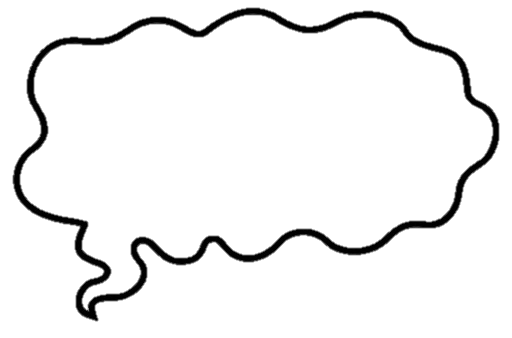 いそがしくて
　　行けない
い
だれに投票すれば
いいかわからない
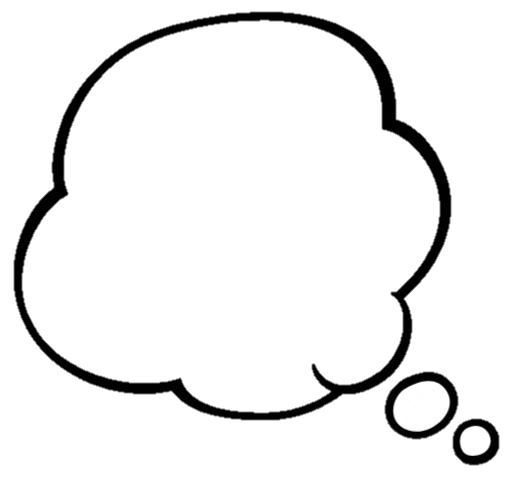 とうひょう
とうひょう
投票ってむずかしそう、
　　                めんどくさそう
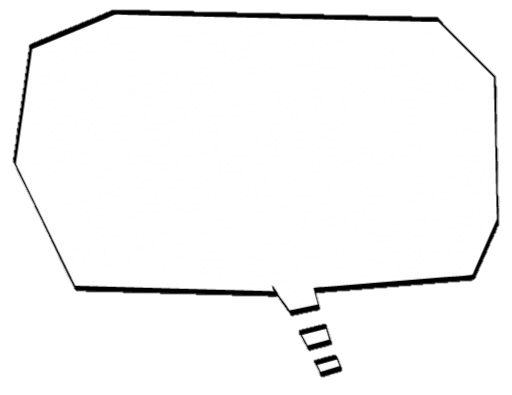 [Speaker Notes: なぜ投票に行かないのでしょう。
忙しいから？だれに投票してよいのか分からないから？投票は難しそうだし、面倒だから？]
い　　　　　　  ひと
いそがしくて行けない人は
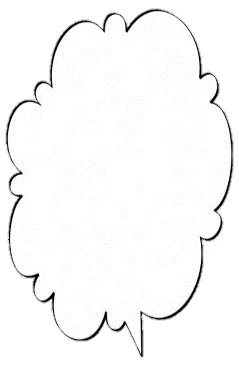 きじつぜんとうひょう
とうひょうび　 まえ
期日前投票
投票日の前に
投票ができる!
とうひょう
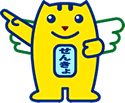 ようじ　 りょこう　 しごと
おうちの用事や旅行、仕事など、
予定があって投票日に行けない人は、  
「期日前投票」ができます。
よてい　　　　　  とうひょうび　 い         　ひと
きじつぜんとうひょう
[Speaker Notes: 忙しくて行けない人には「期日前投票制度」があります。
「期日前投票制度」とは、投票日にアルバイトや学校の行事、旅行などで投票にいけない人は、投票日の前でも投票できる
期日前投票を利用できます。]
とうひょう
だれに投票すればいいか わからない？
りっこうほしゃ　　　　　　　　　　 し　　　　　　　　　　　　　　とうひょう　　　　　 かんが
立候補者のことを知って、だれに投票するか考えよう
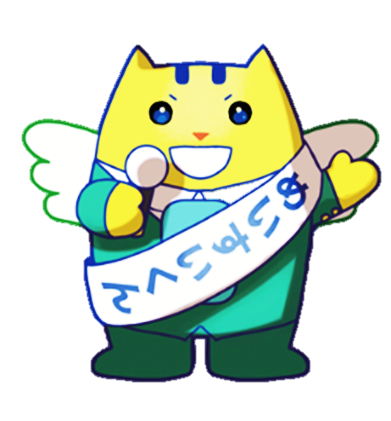 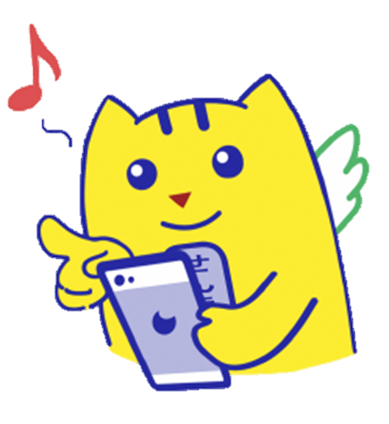 インターネット（ブログ・ＳＮＳ）
街頭演説（がいとうえんぜつ）
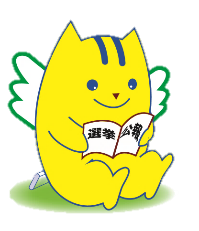 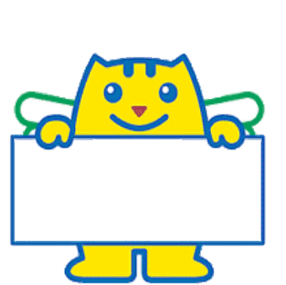 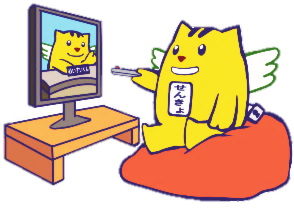 そのほかにも･･･
・新聞  ・ポスター
・選挙カー 　　など
選挙公報
　（せんきょこうほう）
テレビ・政見放送
　　　　（せいけんほうそう）
[Speaker Notes: 次に誰に投票してよいか分からないという人のために候補者や政党の情報の集め方を紹介します。]
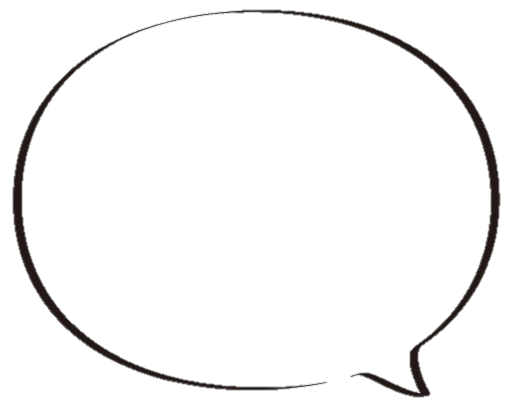 とうひょう
投票って むずかしい？めんどう？
とってもカンタン！
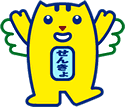 じかん
時間はかかりません！
 投票用紙をもらう　
 　→　投票を書く
　　→　投票箱にいれる　これだけ！
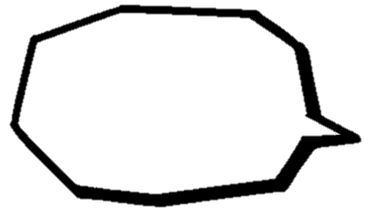 時間が かかる？
とうひょうようし
とうひょう か
とうひょうばこ
にゅうじょうけん
おうちにとどく「入場券」をもっていこう。
でも、万が一 わすれてしまっても大丈夫！
わすれてしまったことを係の人に言おう。
エンピツは投票所にあるから
                    もっていかなくてＯＫ！
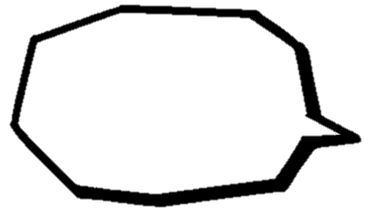 なにを
　もっていく？
まん　いち　　　　　　　　　　　　だいじょうぶ
かかり ひと　い
とうひょうじょ
[Speaker Notes: また、投票って難しそうだし、面倒だという人に。
時間がかかりそう・・・いえいえ、投票用紙をもらって記入して投票箱に入れるだけ。時間はそんなにかかりません。

もっていかないといけないものが色々あるんじゃないの？いえいえ、家に送られてくる投票所入場券を持っていくだけ。またなくても投票は出来ます。
筆記用具も投票所にあります。
投票って意外と簡単なんです！ホント？信じられない？では実際に投票を体験してみましょう！]
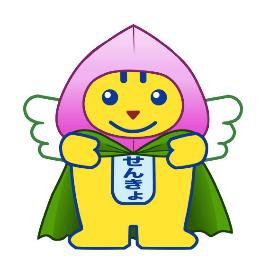 それでは、
投票を体験してみましょう！
たいけん
とうひょう
[Speaker Notes: それでは、実際に投票を体験してみましょう！]